Welcome to Fermilab
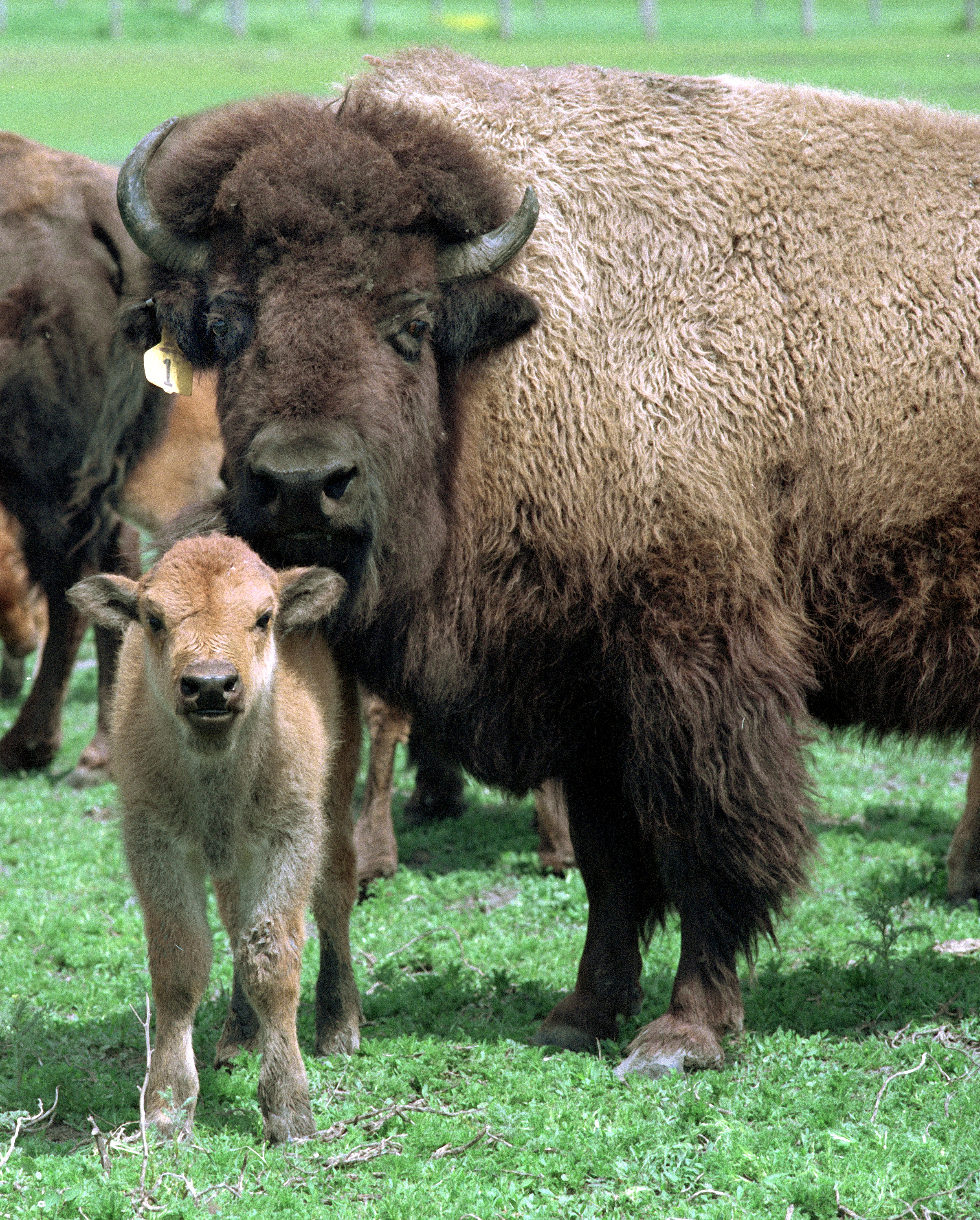 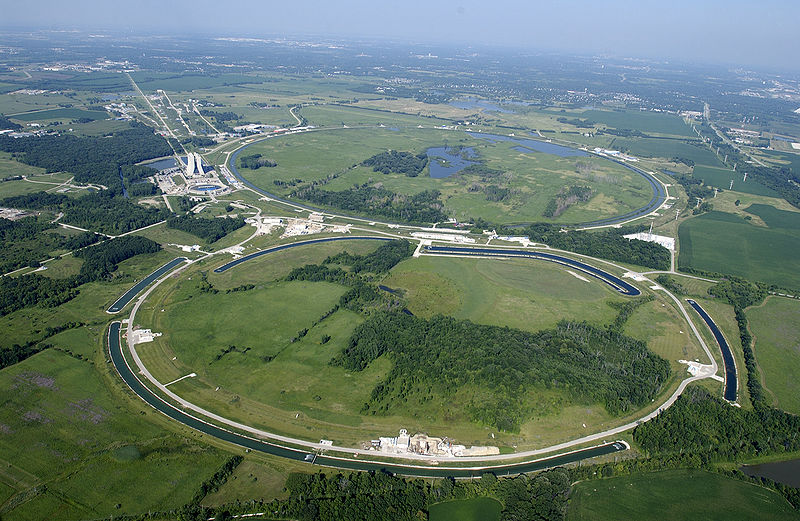 The land of elementary particles and buffalos
Annual CF Meeting, February 4th  2013
V. Daniel Elvira
1
Welcome to Fermilab
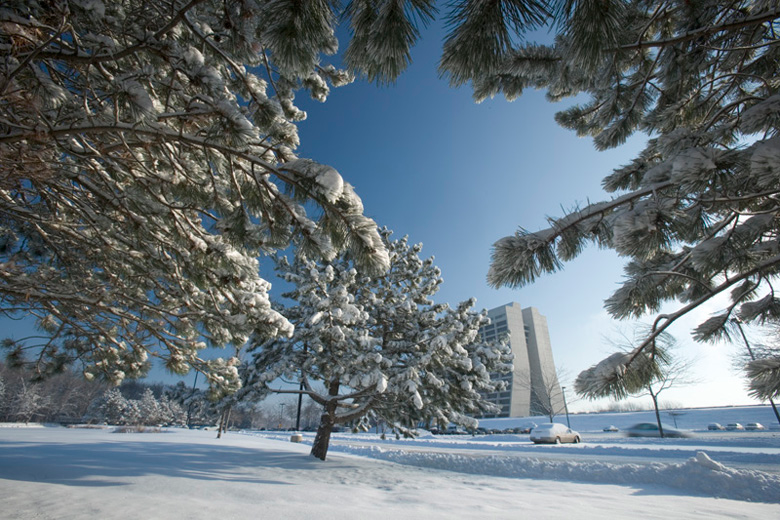 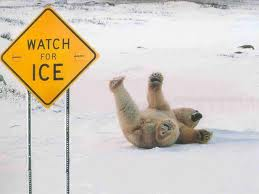 We hope you enjoy the charms of our winter season
Annual CF Meeting, February 4th  2013
V. Daniel Elvira
2
Welcome to Fermilab
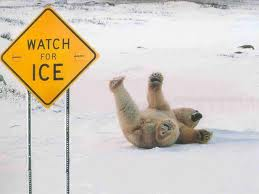 Be extra careful and watch for ice !
Annual CF Meeting, February 4th  2013
V. Daniel Elvira
3
Welcome to the Annual Concurrency Forum MeetingThe Concurrency Forum is an outcome of the "Workshop on Concurrency in the many-Cores Era" held at Fermilab in November 2011 to explore the possibility that interested High Energy Physics (HEP) institutions and projects collaborate on concurrent frameworks and applications R&D. The function of the Forum is to communicate and exchange information and results.
Annual CF Meeting, February 4th  2013
V. Daniel Elvira
4
Welcome to the Annual Concurrency Forum Meeting
This is the First Annual Meeting after the workshop 
(Pere Mato will discuss the goals in a few minutes)

Discuss results of our R&D activities (demonstrators)
Listen to the experiments and projects, listen to each other
Strategy to move forward
Annual CF Meeting, February 4th  2013
V. Daniel Elvira
5
Logistics
All sessions and coffee breaks will be held at “The CDF Big Room”

A mini-bus will take us to the Wilson Hall cafeteria at 12:30pm for lunch … you are also free to walk (10 min) – No more food after 13:30pm !

Feel free to send me e-mail or call my cell if you need anything

The FNAL team will be happy to provide advise on restaurants for dinner and tourist information if you plan to stay in Chicagoland for a few days
Annual CF Meeting, February 4th  2013
V. Daniel Elvira
6
Wireless Network Connection
In indico, under "Overview", there is "Useful Information for your trip to the US and access to Fermilab" that includes instructions for wireless connection to the FNAL network. 

http://www-ppd.fnal.gov/conf-w/UsefulLinks.htm
(second line)
Annual CF Meeting, February 4th  2013
V. Daniel Elvira
7
Bathrooms
… are located to my left
Annual CF Meeting, February 4th  2013
V. Daniel Elvira
8
Thanks for coming …… and enjoy the meeting
Annual CF Meeting, February 4th  2013
V. Daniel Elvira
9